Member Engagement and Retention
Re-name Yourself in Zoom
(include your role)
Example: VPE Sandy Chen
For Technology Support
Chat with Zoom Master
Member Retention and Engagement
Session #
Please “re-name” yourself to include your role
(Example: VPE Sandy Chen)
Receive participant workbook in chat
Agenda
Member Engagement 
and Retention
Retaining Members
Re-engaging Past Members
Develop
Develop
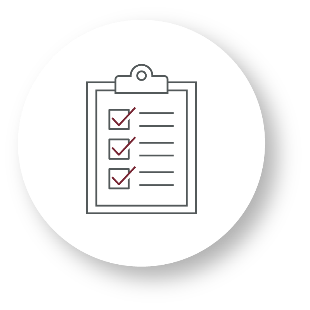 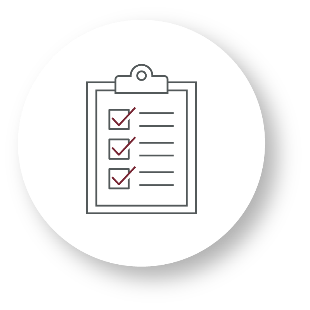 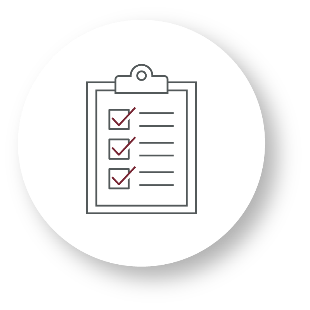 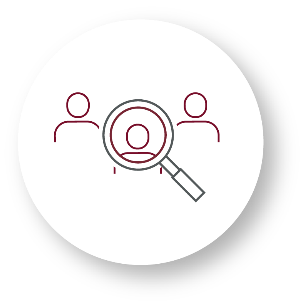 Develop strategies to retain members
Develop strategies to re-engage past members
Retaining Members
What brings people to Toastmasters? 
What are their goals?
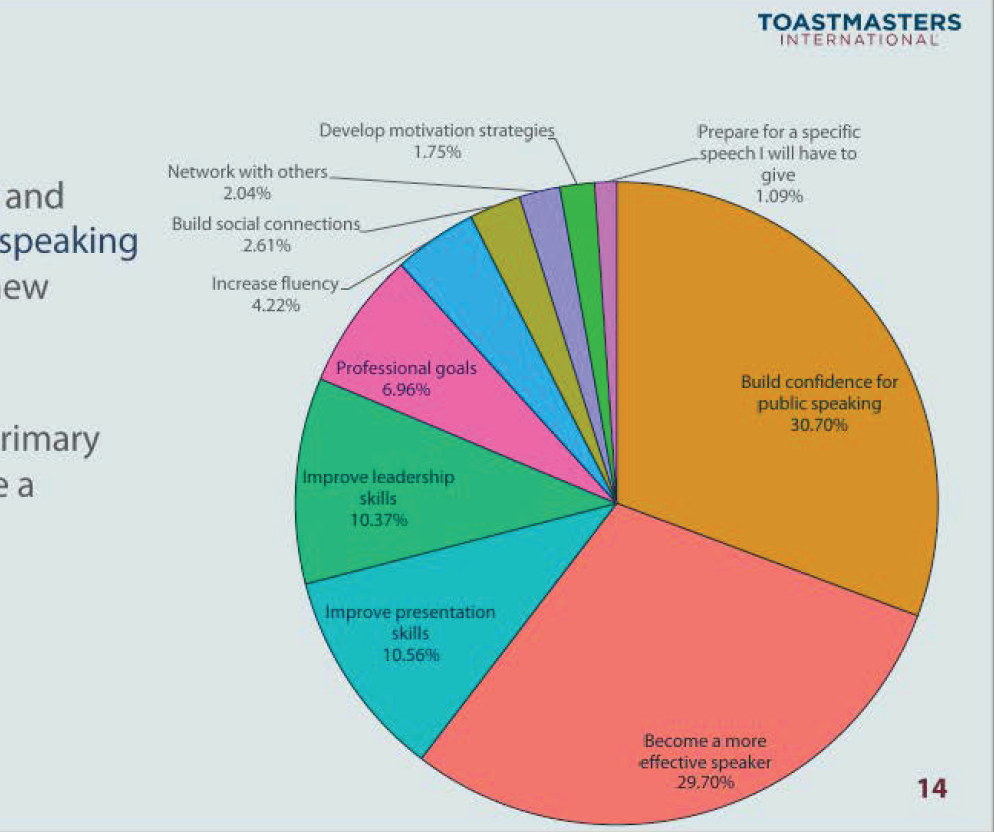 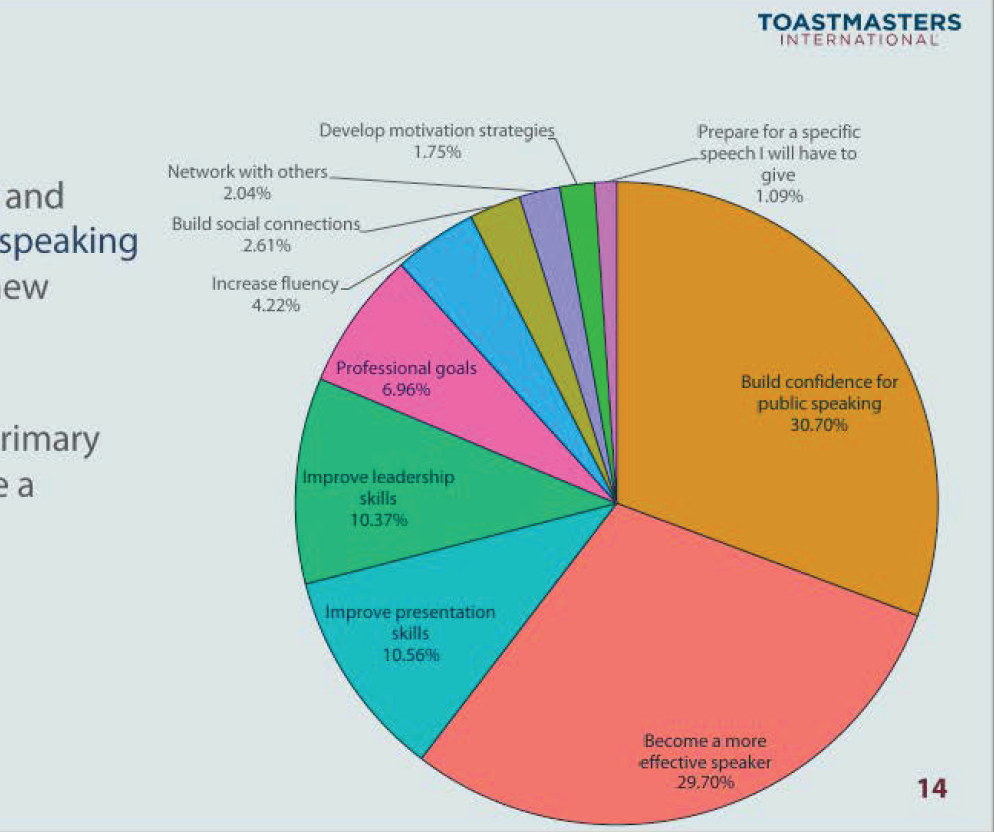 Member Goals
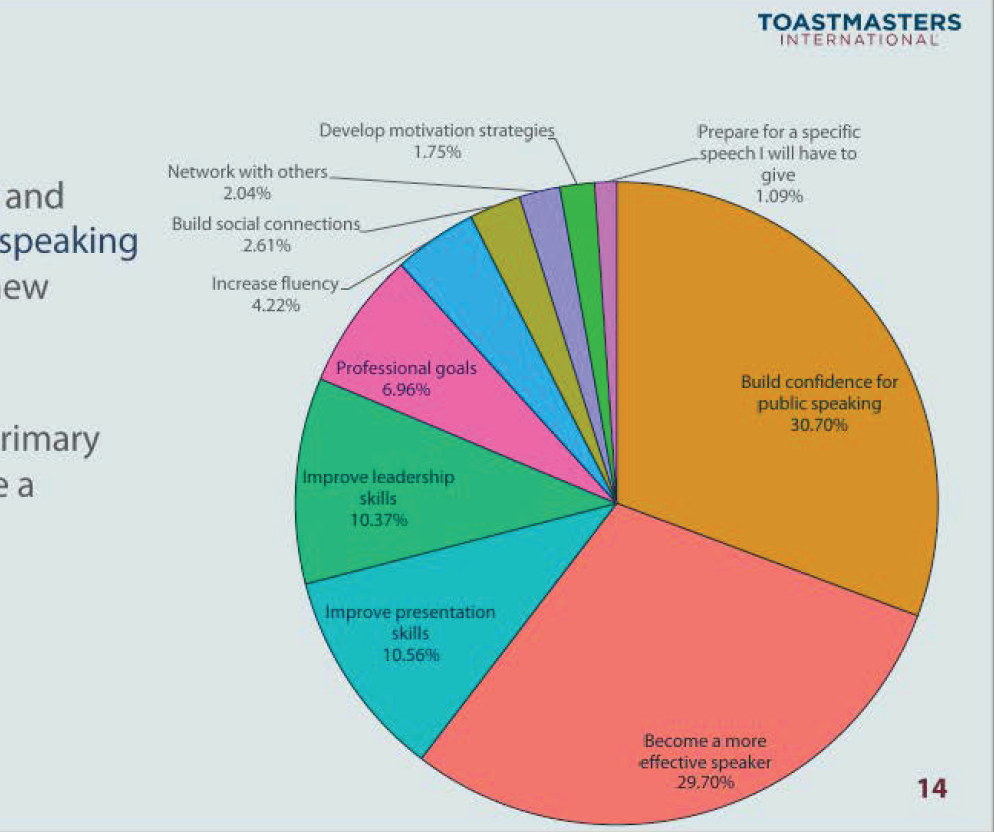 Breakout Room Activity: Connecting Benefits to Goals
Breakout Room Tips
Click “Join Breakout Room” button 
Use Zoom tools as needed (Share Screen, Annotate, Whiteboard)
Assign a Timekeeper 
Watch for Broadcast and Chat messages
Use “Ask For Help” button
Join Breakout Room
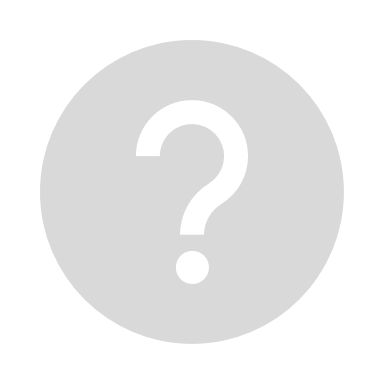 Connecting Goals to Benefits Activity Instructions
Join your team in a breakout room (automatic)
Select a goal from the Member Goals chart that represents the most popular goal from the clubs that your group represents
Answer the questions and select a spokesperson to present your group’s key ideas and takeaways for up to 2 minutes
You have 20 minutes
Start on page 2 in your Participant Workbook
Present your results, key ideas, and recommendations for each phase
(1-2 minutes per team)
Review: Retaining Members
Connect to member goals
Recognize success
Re-engaging past members
AGAIN
Why do members not renew?
How are past members currently involved in your club?
Breakout Room Activity: Bringing past members Back
Breakout Room Tips
Click “Join Breakout Room” button 
Use Zoom tools as needed (Share Screen, Annotate, Whiteboard)
Assign a Timekeeper 
Watch for Broadcast and Chat messages
Use “Ask For Help” button
Join Breakout Room
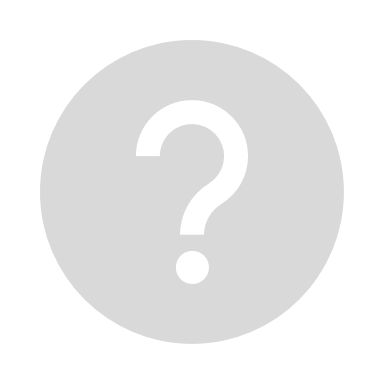 Re-engaging past members Activity Instructions
Join your team in a breakout room (automatic)
Discuss how to meaningfully re-engage past members
Select a spokesperson to present your group’s key ideas and takeaways for up to 2 minutes
You have 20 minutes
Start on page 4 in your Participant Workbook
Present your results, key ideas, and recommendations
(up to 2 minutes per team)
Review: Re-engaging past members
Build opportunities for past members to reconnect with your club
Conclusion
Member Engagement 
and Retention
Retaining Members
Re-engaging Past Members
What is one thing you learned from this session that you will implement in your club?
Session Assessment
Go to link in Chat
You have 5 minutes
[Insert text]